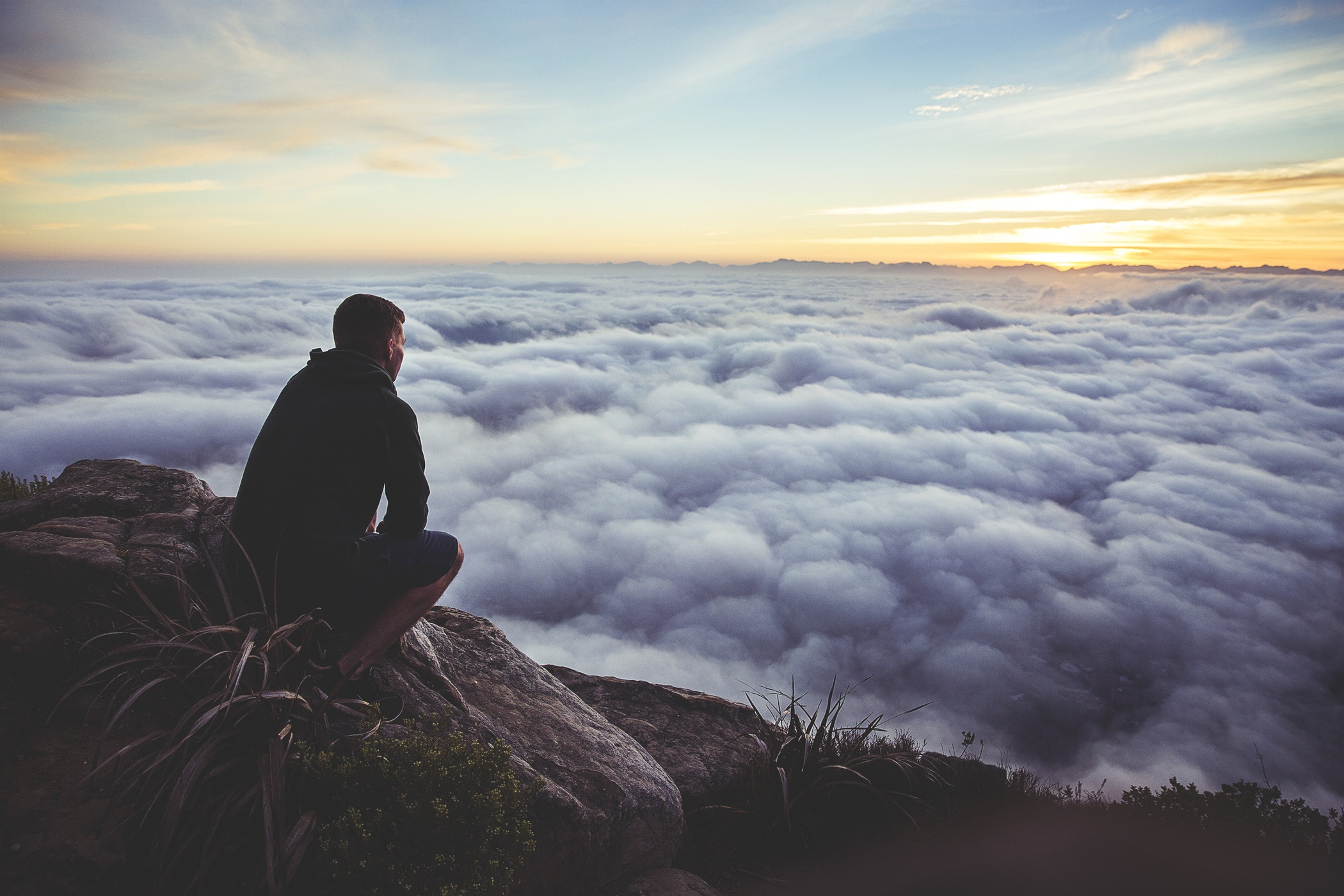 What AssuranceDoes The Christian Have?
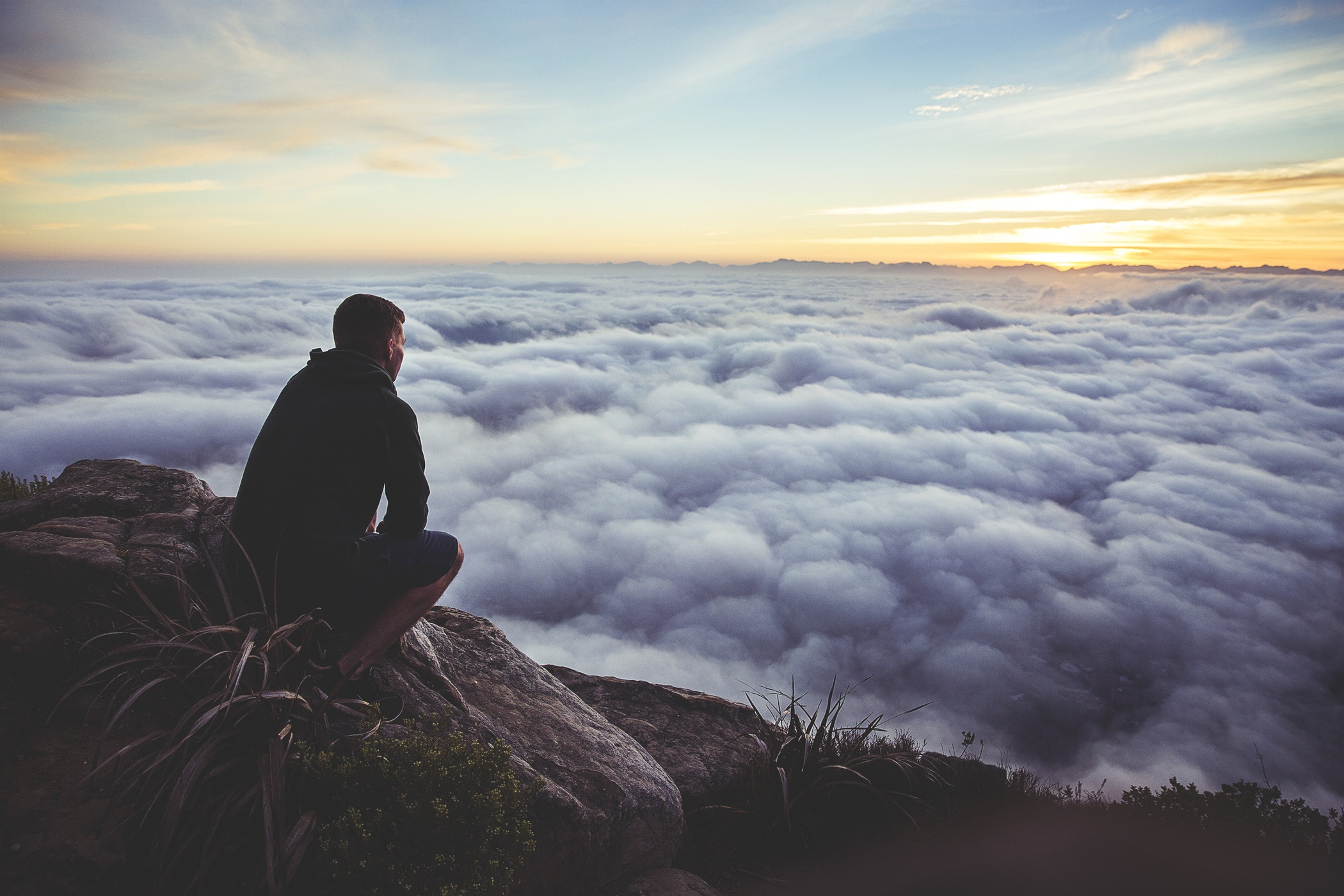 What AssuranceDoes The Christian Have?
There is security for the believer and he can be confident in it (2Pet.2:10-11)
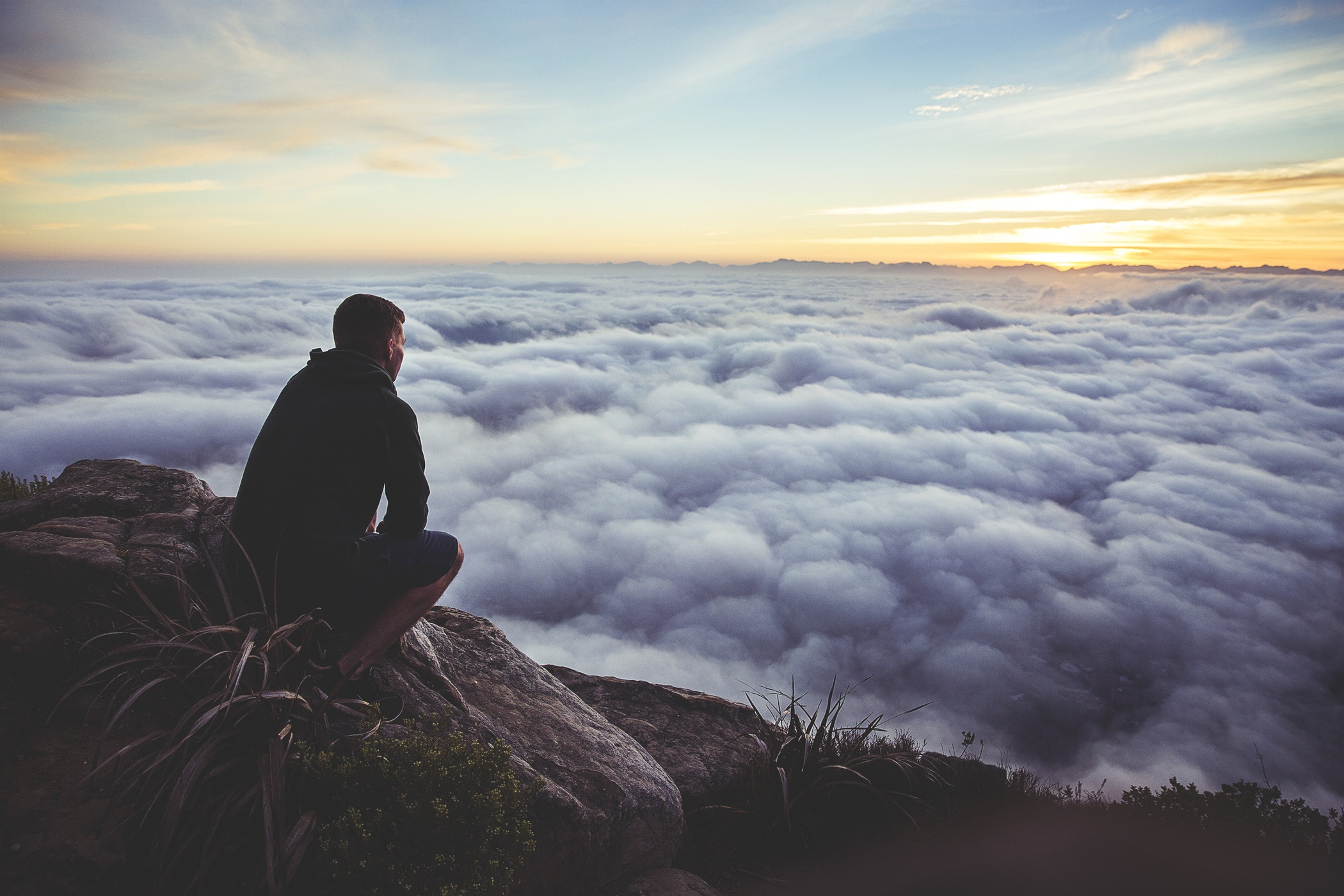 What AssuranceDoes The Christian Have?
Believers are safe and free from the consequences of their past sins (Ac.22:16)
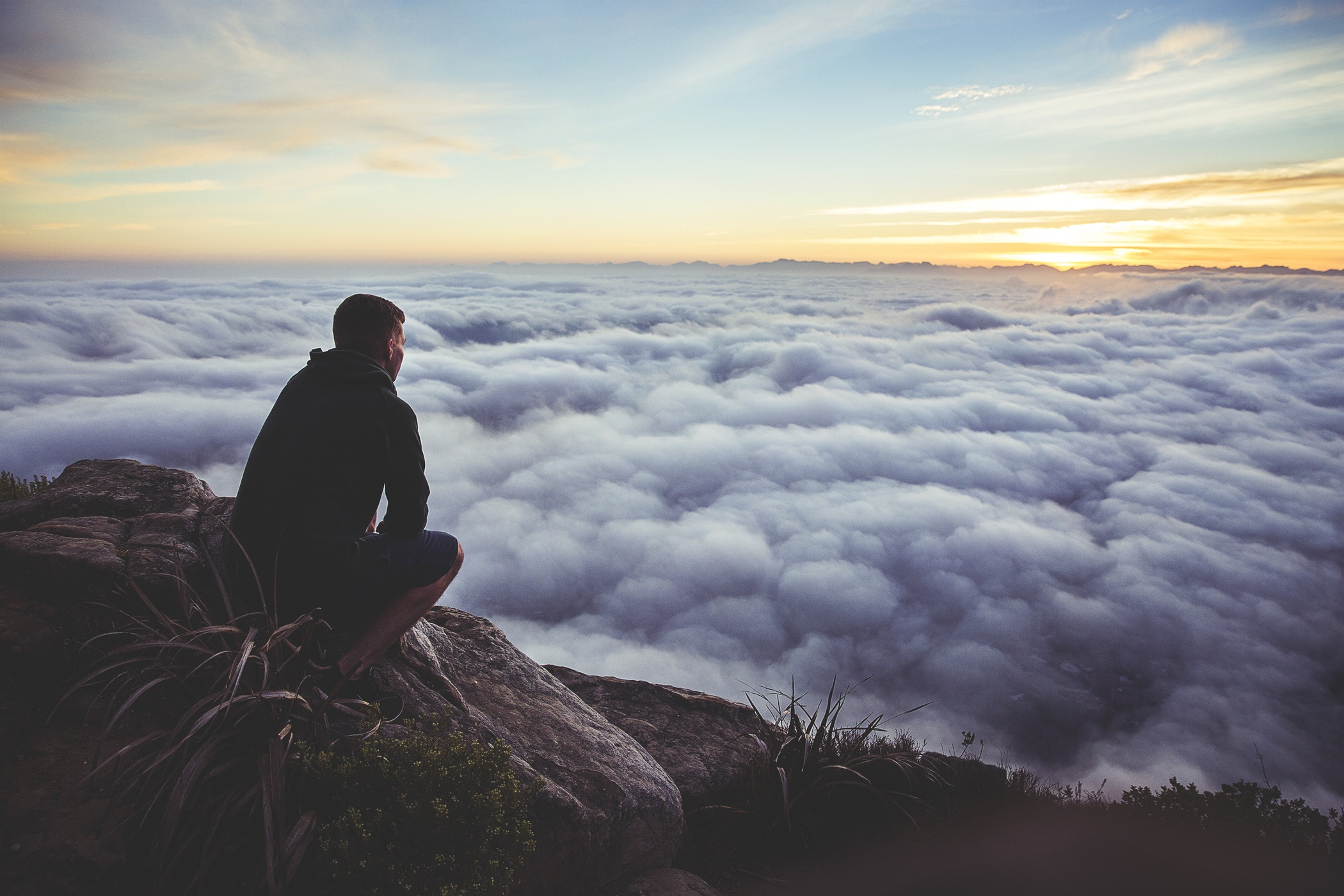 What AssuranceDoes The Christian Have?
Believers can be safe and free from the consequences of the sins that still occur in their life (1Jn.1:7-9)
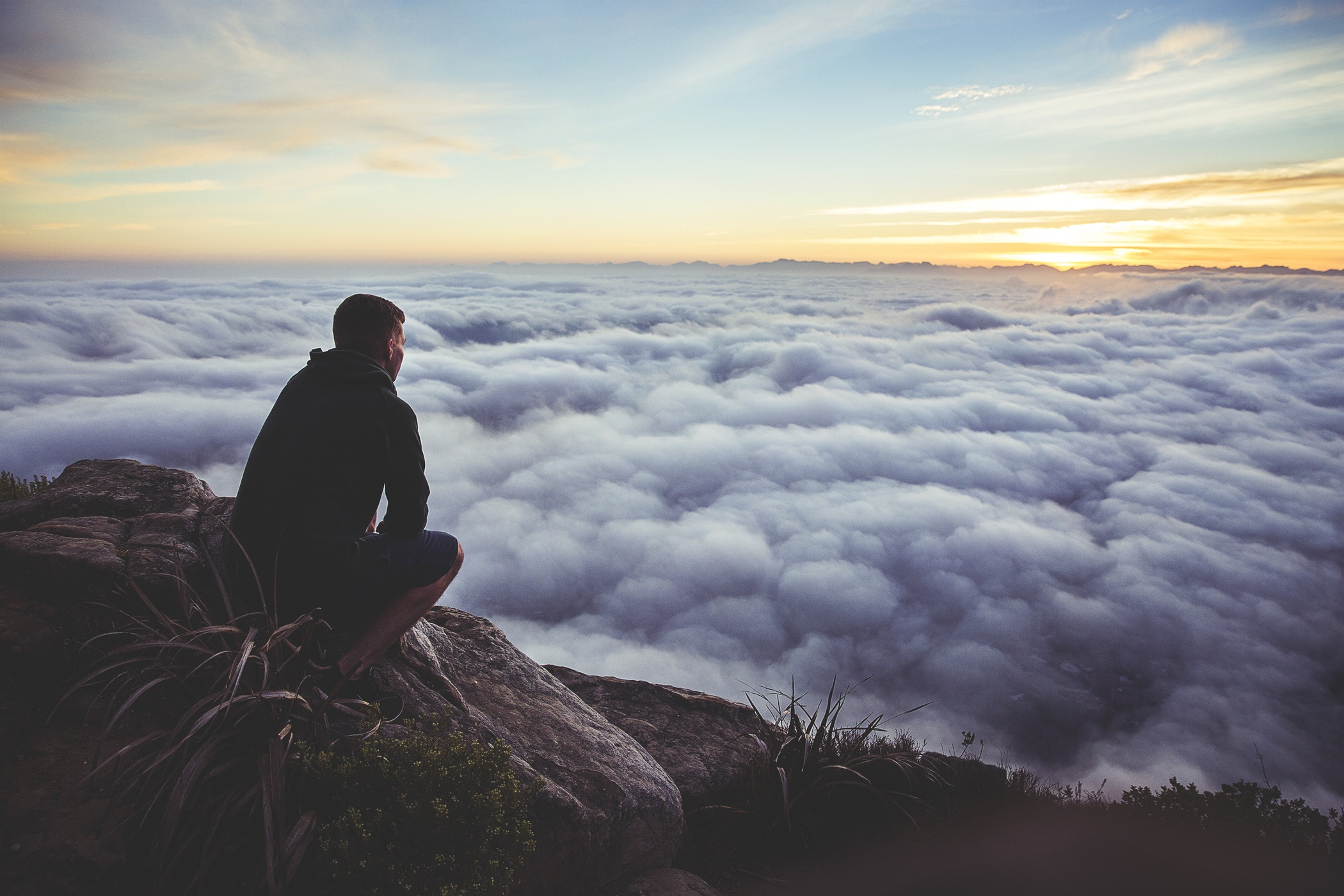 What AssuranceDoes The Christian Have?
let us draw near with a true heart in full assurance of faith, having our hearts sprinkled from an evil conscience and our bodies washed with pure water. (Hebrews 10:22)
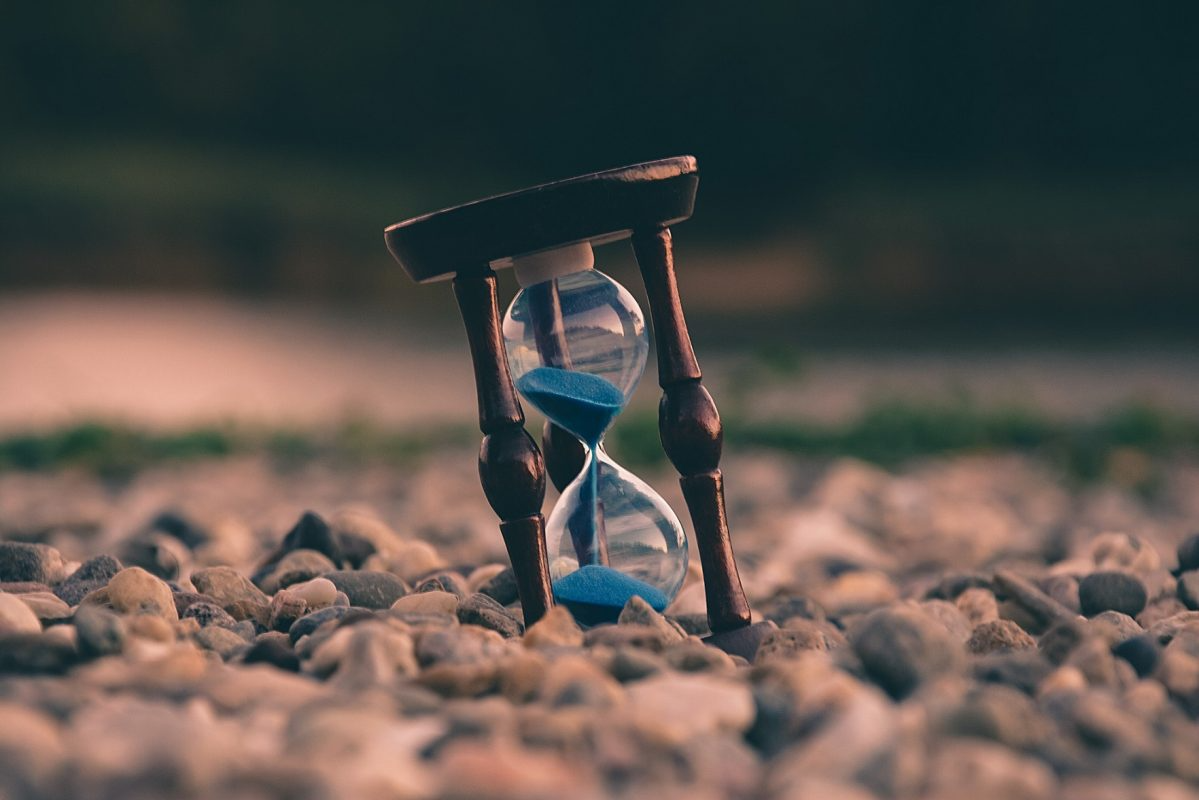 2 Peter 3:9
“The Lord is not slack concerning His promise, as some count slackness, but is longsuffering toward us, not willing that any should perish but that all should come to repentance.”
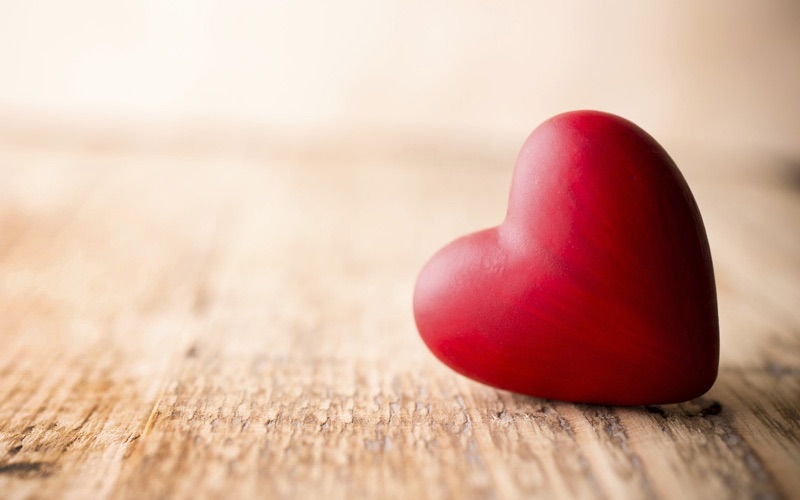 BlessedAssurance
Hebrews 10:22
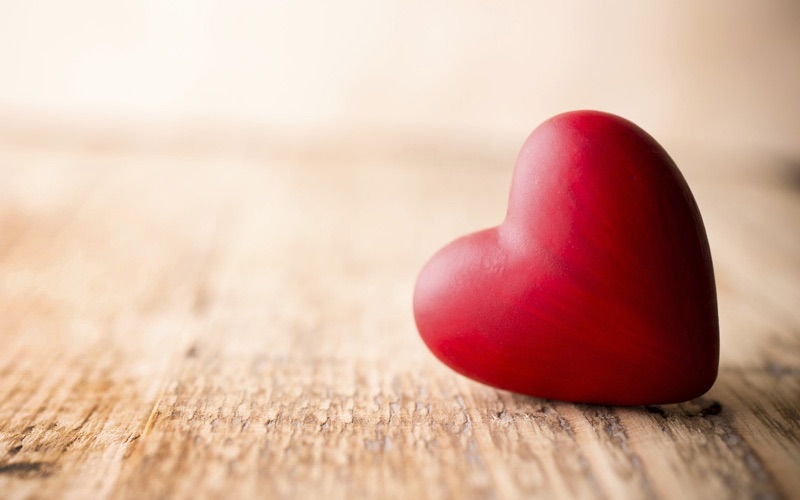 The Blessed Assurance…
Of God’s Love
John 3:16
Romans 8:31-39
Hosea 11:1, 3-4, 8
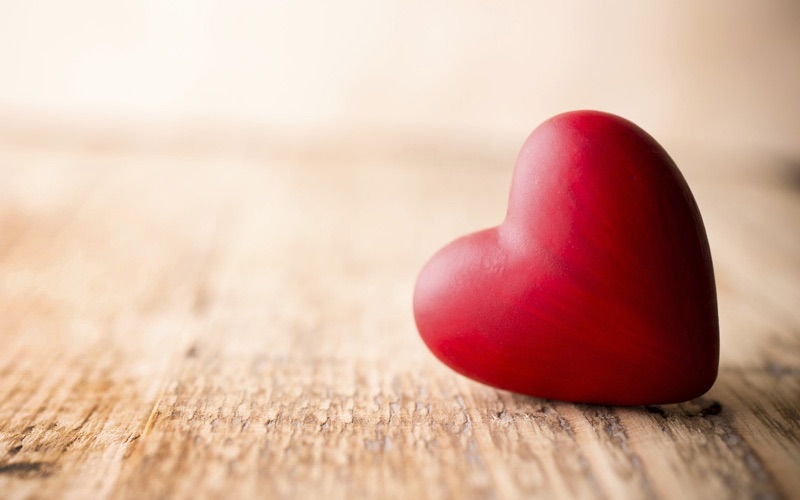 The Blessed Assurance…
That God Understands
Hebrews 2:17-18; 4:15-16
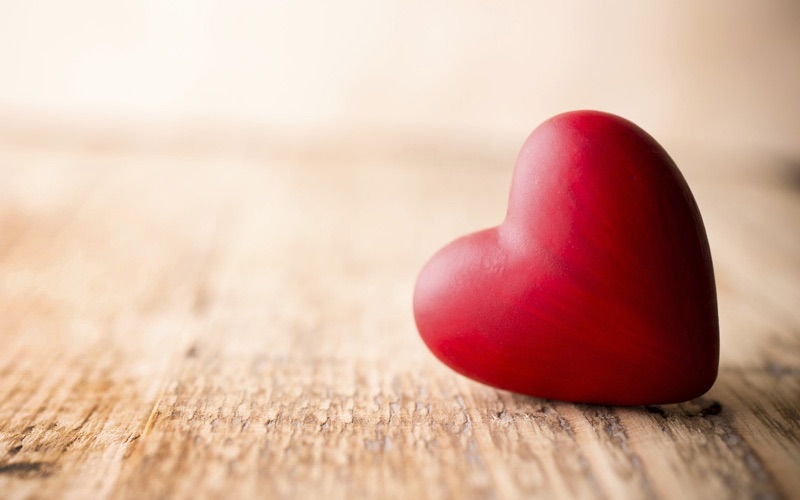 The Blessed Assurance…
That God Helps
Jude 1:24-25
1 Peter 1:5
Ephesians 3:20
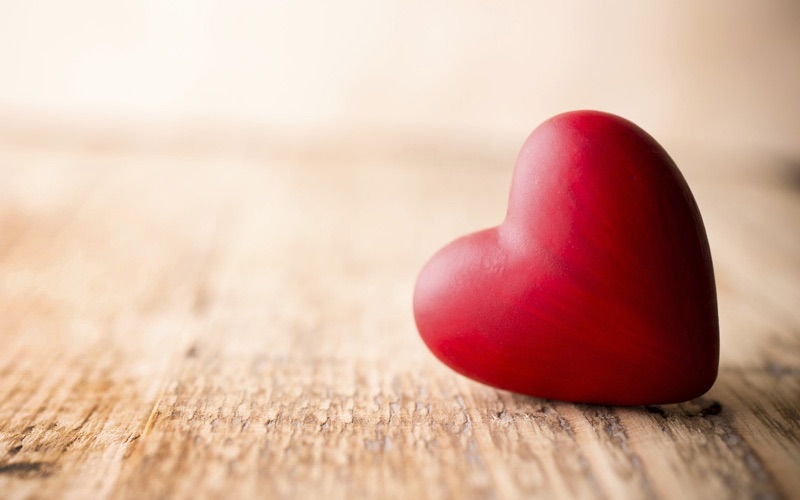 The Blessed Assurance…
That When We Sin, God Is Not Finished With Us
1 John 1:5-9; 2:1
Acts 8:22
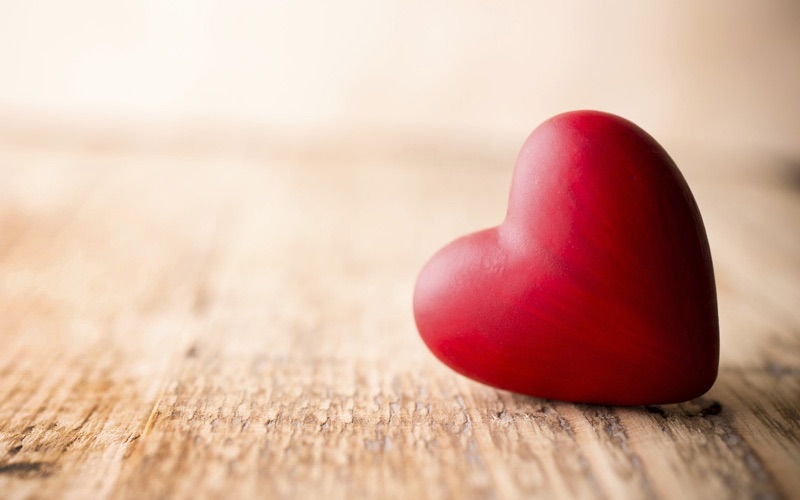 The Blessed Assurance…
That the Commandments of God are Not Burdensome
1 John 5:3
Matthew 11:30
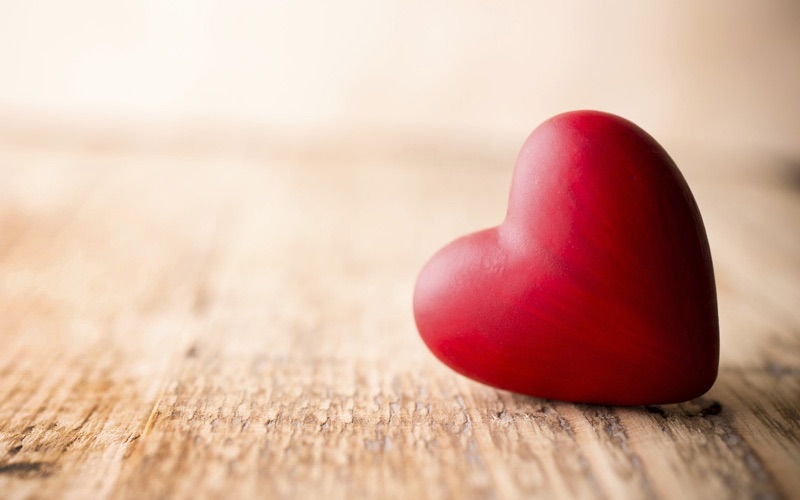 The Blessed Assurance…
That Our Brethren Love Us and Will Help Us
Gal.6:1-2
1 Thess. 5:14
Hebrews 12:12-13
2 Thess.3:14-15
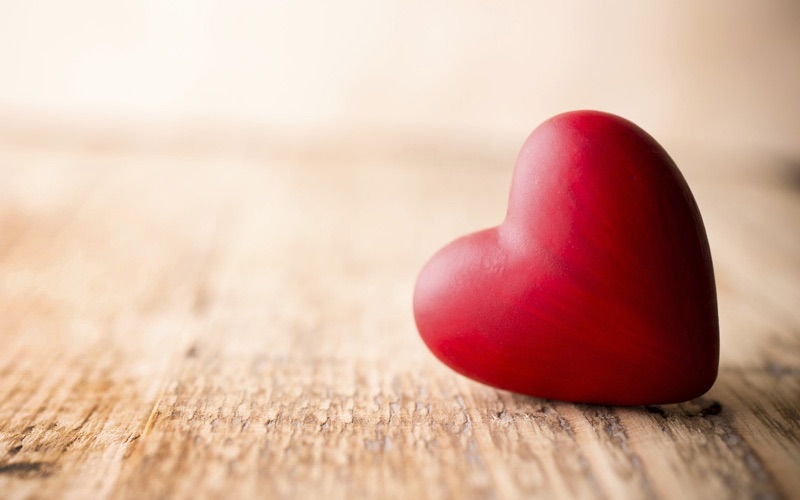 BlessedAssurance
Hebrews 10:22